Mycoplasma genitalium Management in Adults
www.hivguidelines.org
MARCH 2022
NYSDOH AIDS Institute Clinical Guidelines Program
Purpose of This Guideline
Assist clinicians in recognizing common clinical manifestations of M. genitalium infection.
Provide clinicians with evidence-based recommendations on screening, diagnostic testing, and treatment of M. genitalium infection.
Ensure that NYS recommendations for M. genitalium screening, diagnosis, and treatment reflect the rapidly evolving evidence regarding the organism, infection, potential complications, and implications of drug resistance.
MARCH 2022
NYSDOH AIDS Institute Clinical Guidelines Program
www.hivguidelines.org
Recommendations:Laboratory Testing and Diagnosis
Clinicians should not routinely screen for M. genitalium in asymptomatic individuals. (A3)
Clinicians should test for M. genitalium in individuals with persistent or recurrent urethritis or cervicitis. (B2)
When testing is indicated, clinicians should use NAAT to diagnose M. genitalium infection, with resistance testing if available. (A2)
MARCH 2022
NYSDOH AIDS Institute Clinical Guidelines Program
www.hivguidelines.org
Key Point:Laboratory Testing and Diagnosis
Asymptomatic M. genitalium infection is common and its implications unclear; therefore, routine screening is not recommended, and diagnostic testing is reserved for individuals who:
Have persistent or recurrent urethritis or cervicitis or PID in the absence of gonorrhea or chlamydia and with persistent symptoms despite therapy
Are current sex partners of individuals treated for symptomatic M. genitalium infection
MARCH 2022
NYSDOH AIDS Institute Clinical Guidelines Program
www.hivguidelines.org
Recommendations:Treatment
Clinicians should treat patients with urethritis (A2), cervicitis (A2), and PID (B2) caused by M. genitalium infection as in Recommended Antimicrobial Regimens for M. genitalium Infection Treatment.
When M. genitalium testing is unavailable, clinicians should treat patients when there is a high clinical index of suspicion for M. genitalium infection and other STIs have been reasonably excluded from the differential diagnosis. (B3)
MARCH 2022
NYSDOH AIDS Institute Clinical Guidelines Program
www.hivguidelines.org
Recommended Antimicrobial Regimens for M. genitalium Infection Treatment
MARCH 2022
NYSDOH AIDS Institute Clinical Guidelines Program
www.hivguidelines.org
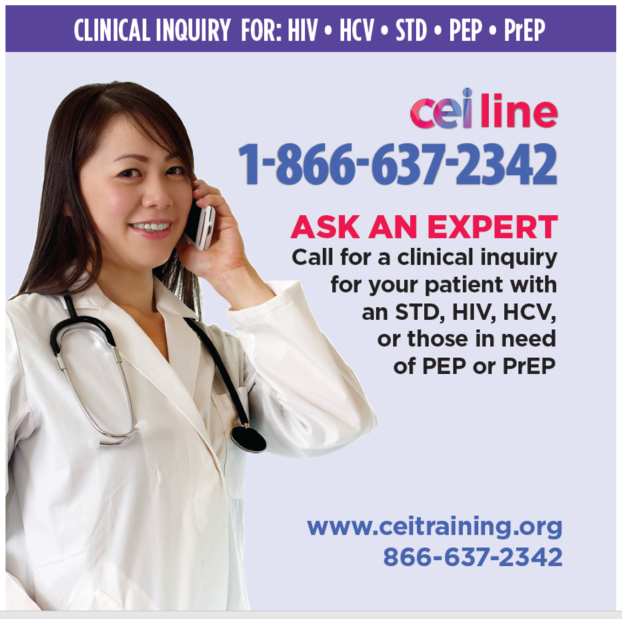 Need Help?
NYSDOH AIDS Institute Clinical Guidelines Program
www.hivguidelines.org
Access the Guideline
www.hivguidelines.org > Mycoplasma genitalium Management in Adults

Also available: Printable PDF
NYSDOH AIDS Institute Clinical Guidelines Program
www.hivguidelines.org